স্বাগতম
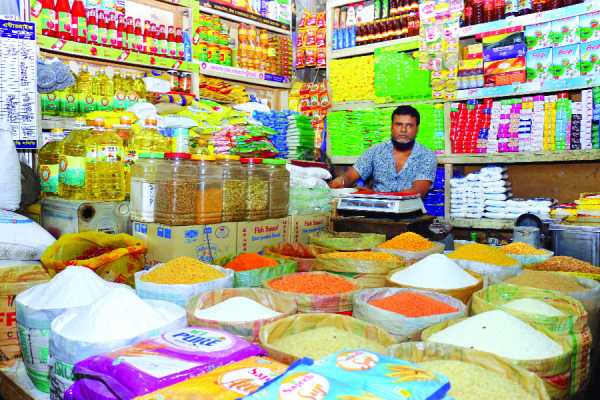 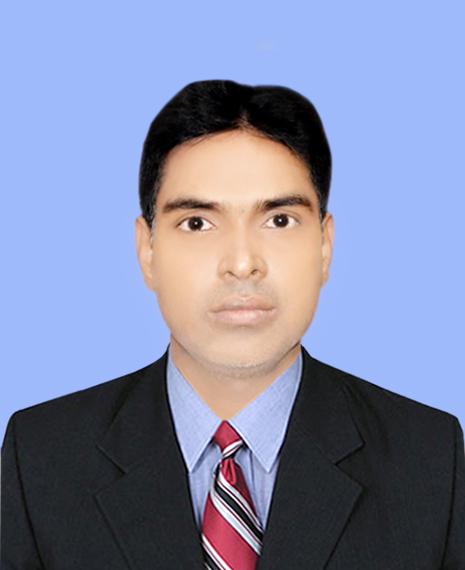 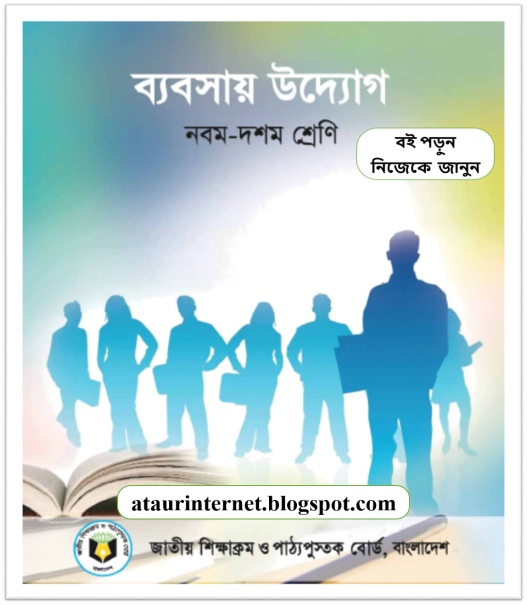 পরিচিতি
সজীব চন্দ্র দাস
সহকারী শিক্ষক (ব্যবসায় শিক্ষা)
চকতাতারদী আলহাজ্ব লায়ন এম. এ বাতেন উচ্চ বিদ্যালয় ।
মনোহরদী, নরসিংদী।
০১৭২৬ – ৬৮৬৮৬৭
নবমঃ শ্রেনি
বিষয়ঃ ব্যবসায় উদ্যোগ
অধ্যায়ঃ প্রথম
সময়ঃ ৪৫ মিনিট
sajibchandradas28@gmail.com
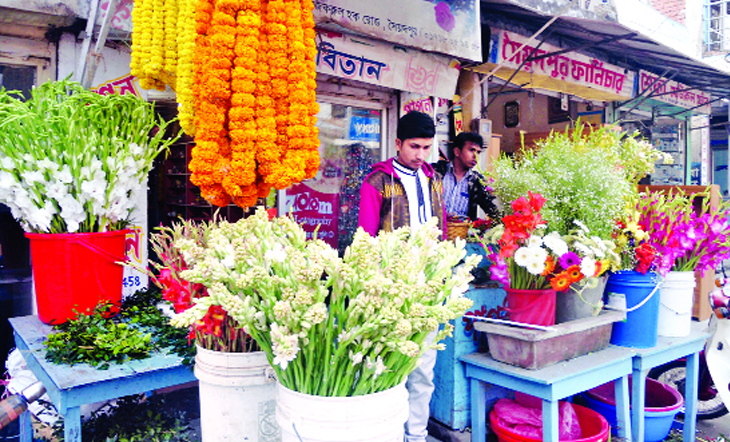 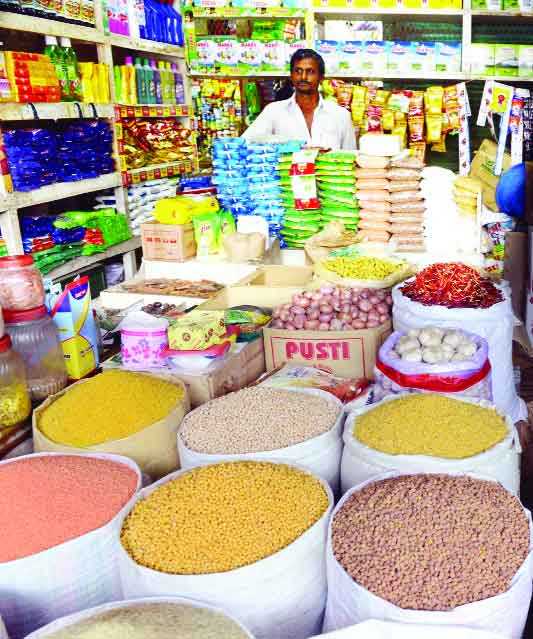 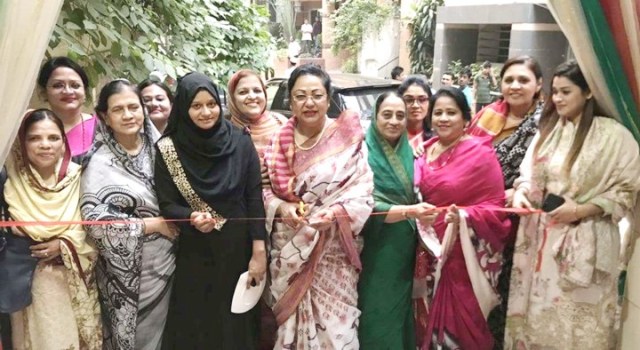 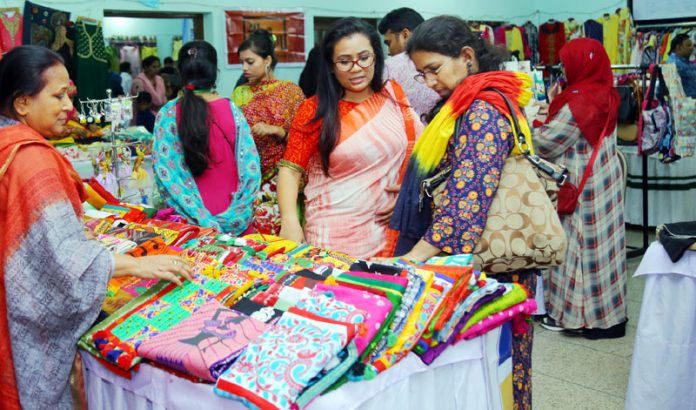 ব্যবসায়ের প্রকারভেদ
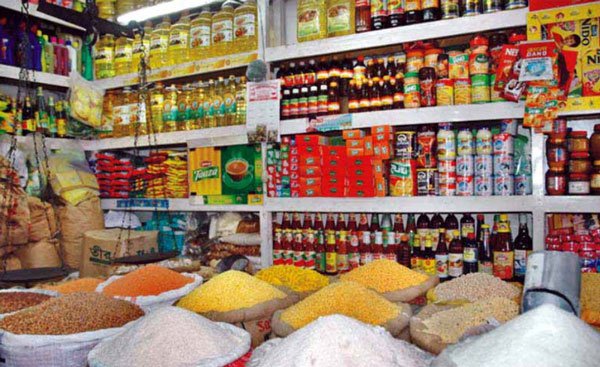 শিখনফল
এই পাঠ শেষে শিক্ষার্থীরা-
ব্যবসায় সম্পর্কে বলতে পারবে;
ব্যবসায়ের প্রকারভেদ বর্ননা করতে পারবে; 
ব্যবসায়ের গুরুত্ব ব্যাখ্যা করতে পারবে।
ব্যবসায়ের প্রকারভেদ
শিল্প
বানিজ্য
প্রত্যক্ষ সেবা
প্রজনন শিল্প
নিষ্কাশন শিল্প
নির্মাণ শিল্প
সেবামূলক শিল্প
উৎপাদন শিল্প
পণ্য বিনিময়
পরিবহন
গুদামজাতকরন
ব্যাংকিং
বিমা
বিজ্ঞাপন
আইনবৃত্তি
ডাক্তারি
প্রকৌশলবৃত্তি
অডিট ফার্ম
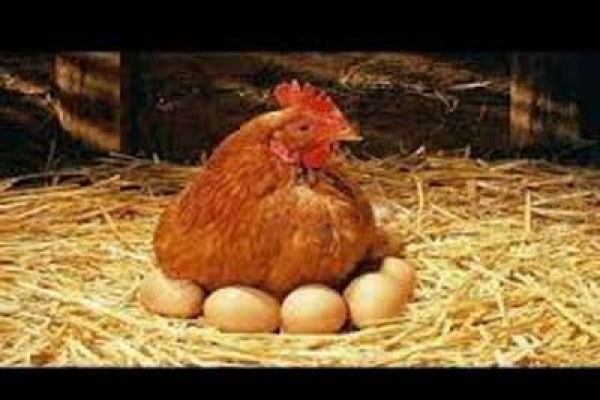 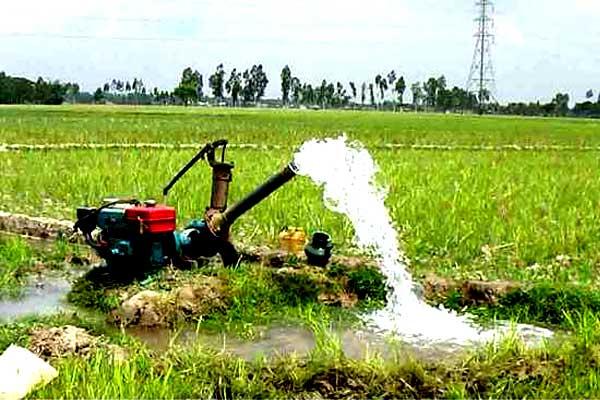 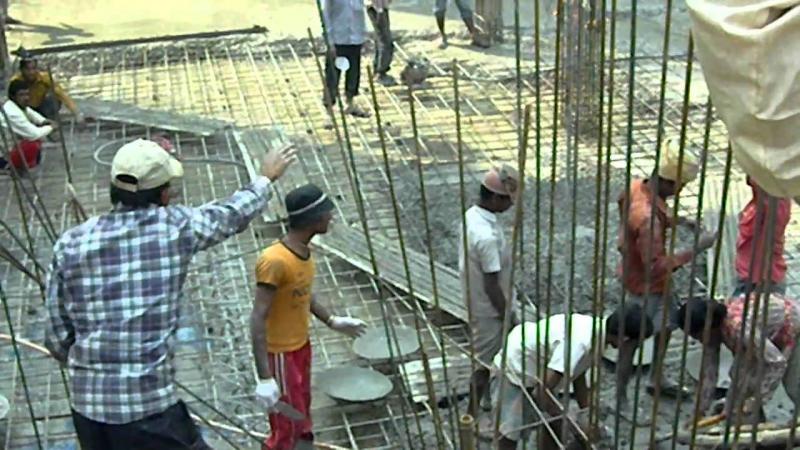 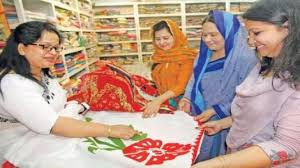 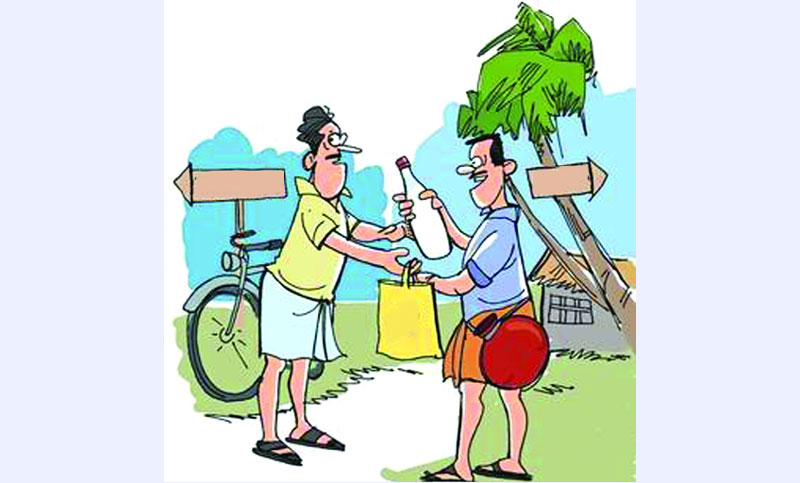 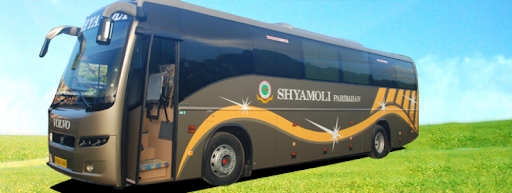 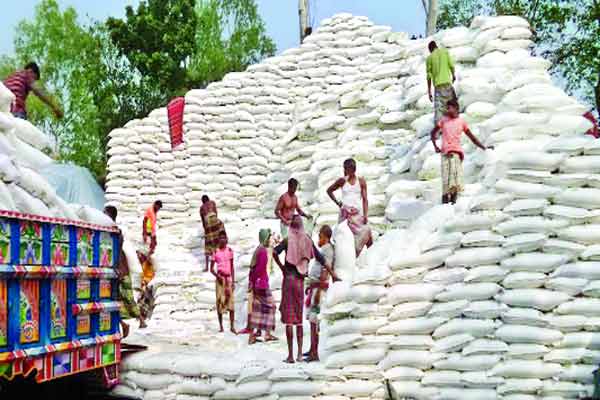 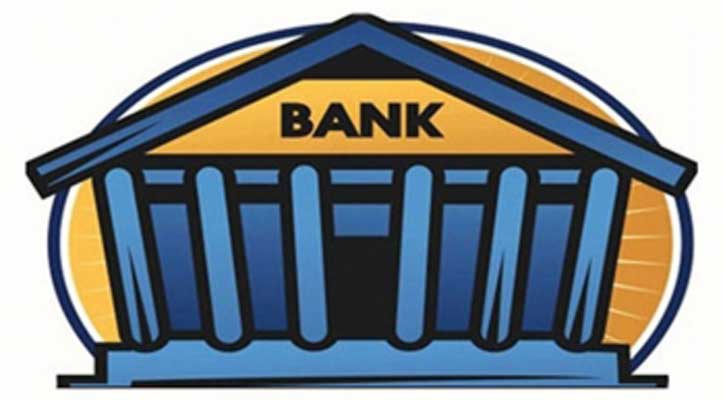 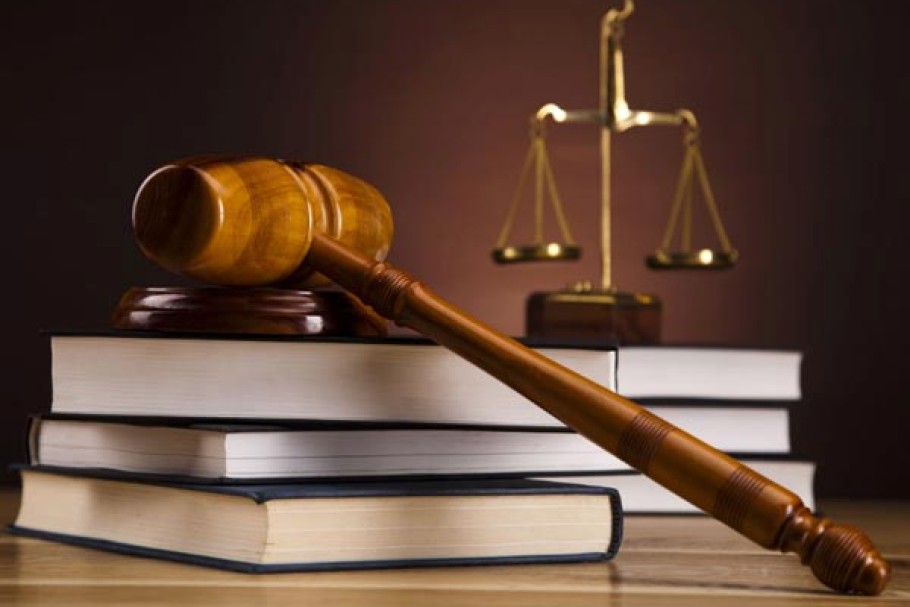 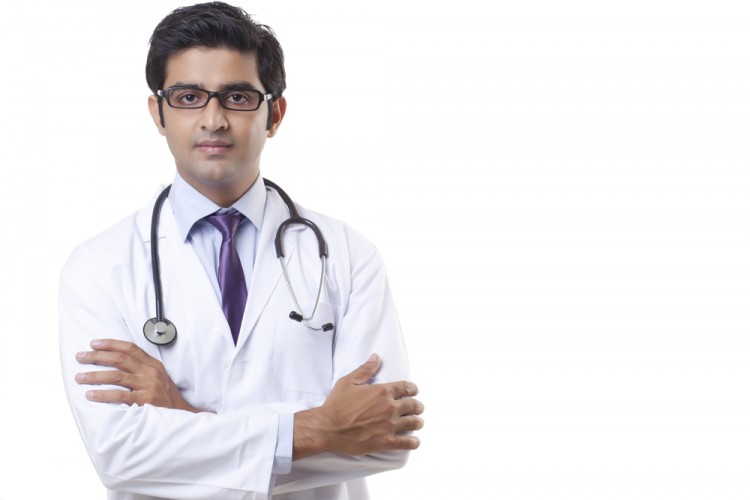 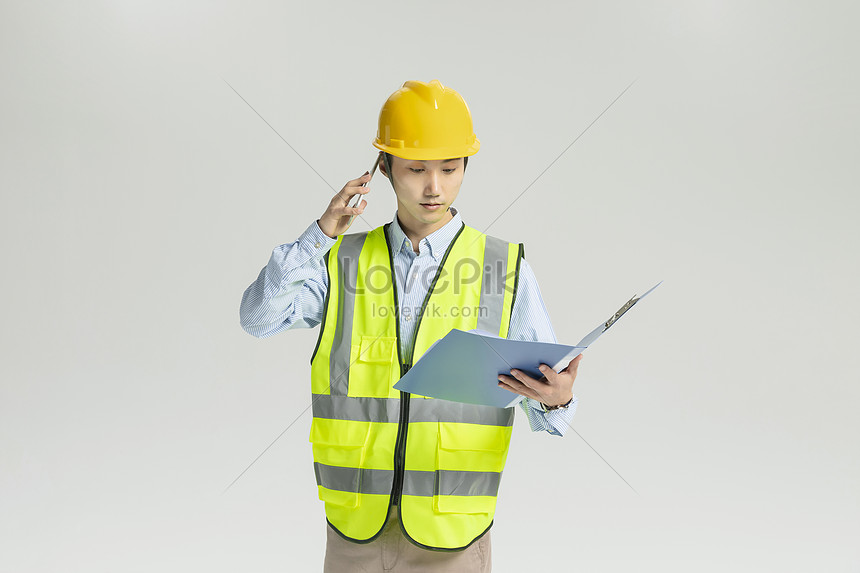 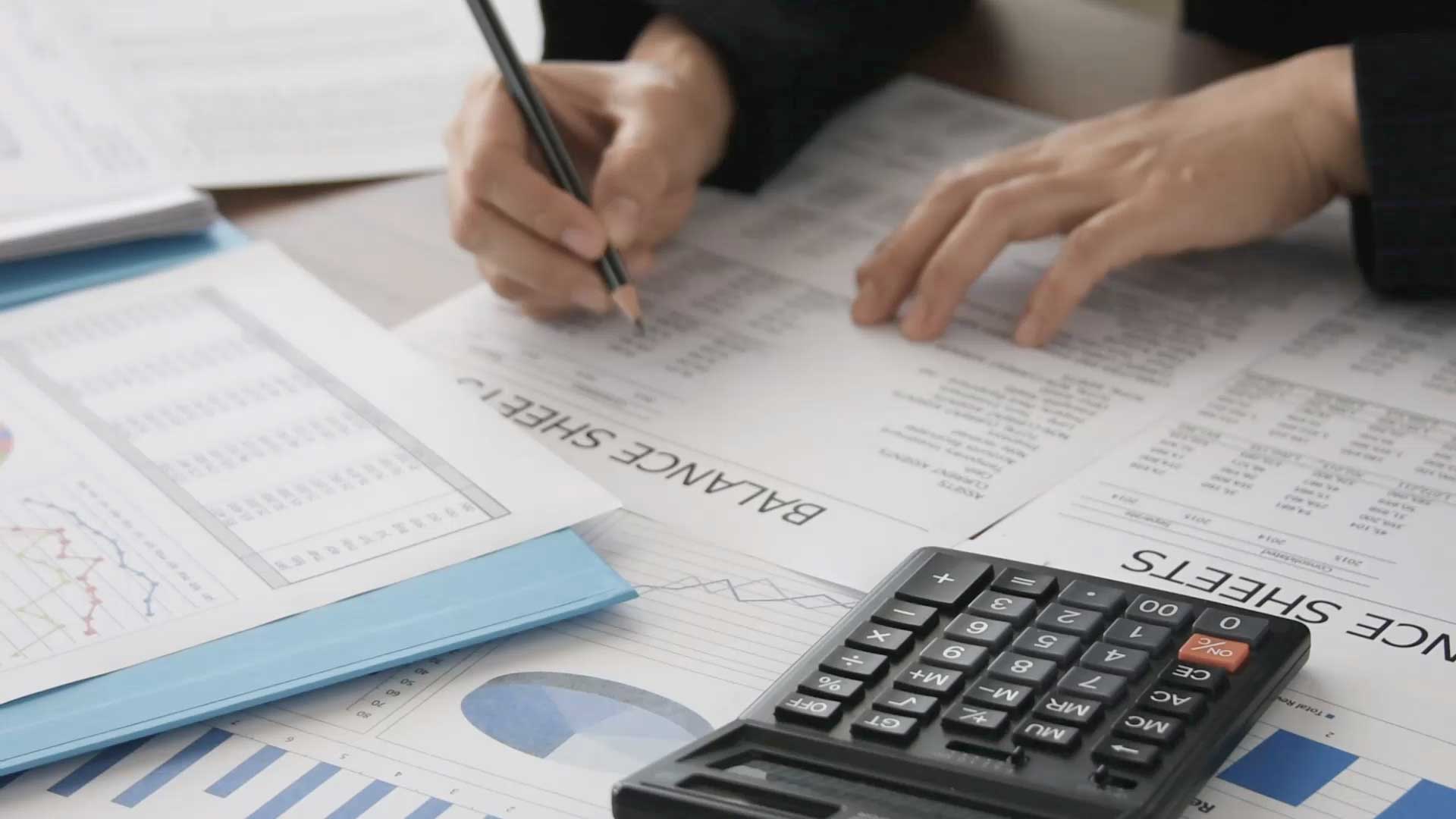 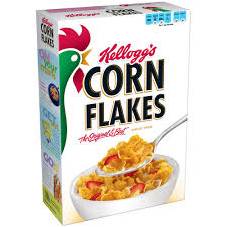 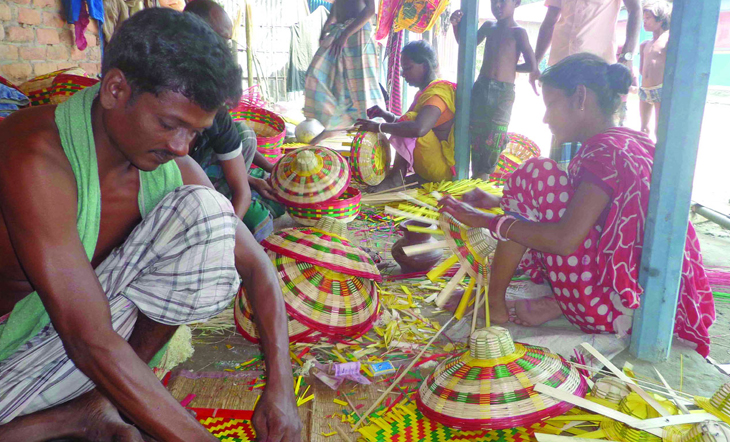 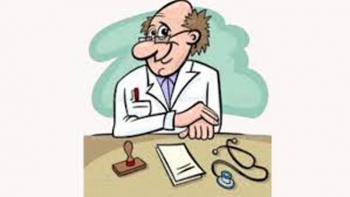 একক কাজঃ
ব্যবসাকে প্রধানত কয় ভাগে ভাগ করা হয়েছে?
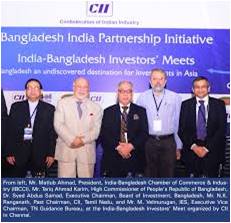 দলীয় কাজঃ
বিভিন্ন প্রকার শিল্পের ৫টি করে উদাহরণ লিখ।
মুল্যায়ন
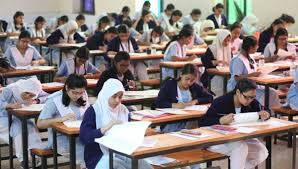 ১। শিল্পকে কয় ভাগে ভাগ করা হয়েছে?
 (ক) চার (খ) পাঁচ (গ) ছয় (ঘ) সাত
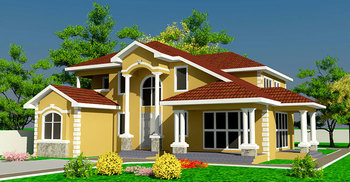 বাড়ির কাজঃ
ব্যবসায়ের গুরুত্ব বর্ণনা কর।
ধন্যবাদ